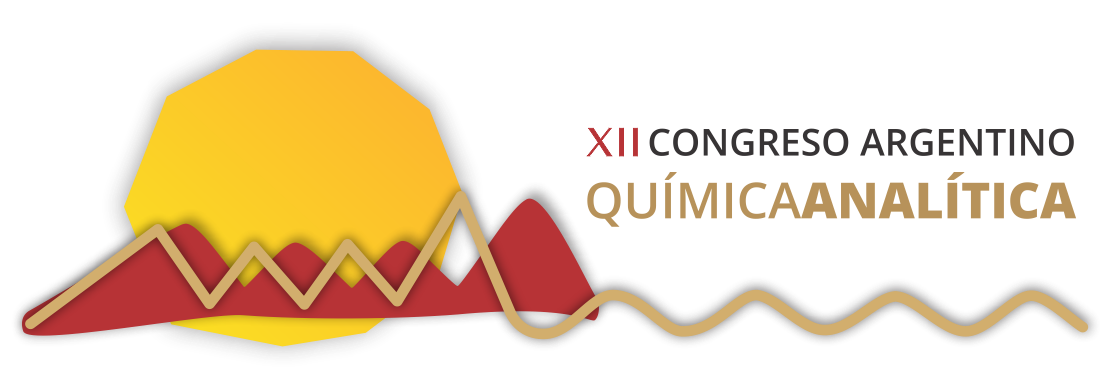 Logo Institucional
TÍTULO DEL TRABAJO
A. Autora*, A.B. Autora y C. D. Autora

a Afiliación